标题
主讲人
日期
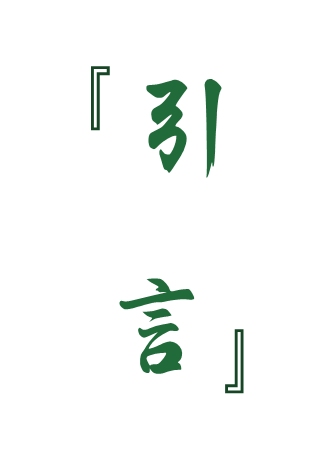 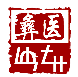 一、标题
二、标题
三、标题
四、标题
五、标题